Honors Precalculus: Do Now
Factor each quadratic equation into 2 binomials.

1.) x2 – 9x – 36
2.) 2x2 +9x + 4
3.) x2 – 81

If you have time…
4.) State the domain and range of the following quadratic function: f(x) = x2 + 5x - 14
Quote of the Day!
“The laws of nature are but the mathematical thoughts of God.” 

~Euclid
QUADRATIC FUNCTION Properties!
Standard Form (vertex form):


Roots (zeros, x-intercepts)


Open Up/Down
Why COMPLETE THE SQUARE
Finding roots of quadratics.
Finding the vertex of a quadratic function.
Finding the inverse of a quadratic function.

Completing the square IS the quadratic formula.
Example 1: A Review of Completing the Square!
Solve x2 +6x – 7 = 0 by completing the square.
Example 2: A Review of Completing the Square!
Solve 2x2 +4x – 3 = 0 by completing the square.
Example 3: Express the Quadratic function in Standard Form, then determine the vertex and graph it.
f(x) = 2x2 – 12x + 23
You Try!
Put the quadratic function in standard form.
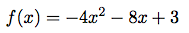 Example 3: Minimums:
F(x) = 5x2 – 30x + 49

A.) express f in standard form.
B.) sketch the graph
C.) find the minimum value of f.
Example 4: Find the maximum or minimum value of each quadratic function (the quick way).
F(x) = x2 + 4x					g(x) = -2x2 +4x -5
Why –b/2a you ask?
Example 5: Finding the Inverse of a Quadratic Function
Find the inverse of the following quadratic function.
g(x) = x2 + 9x – 7    for x ≥ 4.5
Homework #12
Section 3.1 (Pg. 229-230)
#5, 13, 19, 31, 33 (also find the inverse of #33)